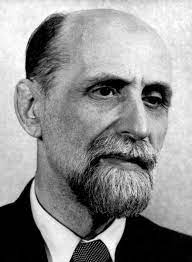 Juan Ramon Jiménez
(1881 - 1956)
Vida
nació en un pueblo pequeňo Moguer - relación fuerte con el pueblo, el paisaje y la naturaleza
vivió también en Sevilla y Madrid donde conoce muchos autores
→ Moguer - escribe Platero y yo
cuando estalló la guerra civil, se fue a Nueva York, Miami, a Puerto Rico, a Washington, BA, Uruguay, Canadá, al final se queda en Puerto Rico
era “maestro” de la generación 27 (Lorca, Guillén), le pedían consejos
en 1956 recibe el Premio Nobel
2 etapas
1) modernismo (1903 – 1911)


Platero y yo (1914)  – excepción en su obra
 

2) poesía pura – empieza en 1917
Modernismo
Mucho cuidado con este término! No es lo mismo como modernism o modernismus checo
En espaňol = un movimiento poético de Hispanoamérica, el fundador es Rubén Darío (nicaraguense), Darío trae el modernismo de HA a Espaňa
- querían renovar el lenguaje poético, buscan la belleza de las palabras, se habla mucho de la música, sonidos, colores, usan objetos bonitos – jardines, pajaros, cisnes, pavos reales, palomas, el oro, diamantes, perlas,...
- se interesaban por mitos de diferente culturas, les gustaba lo exotico, lo oriental, religiones diferentes, personajes mitológicos
- es una poesía culturalista, hay que tener cierta educación para entenderlo
- los poemas suelen ser descriptivos
Obra:
-  Arias tristes (1903)
- Jardines lejanos (1904)
- Pastorales (1911)
PLATERO Y YO - 1914
en este libro JRJ está en su pueblo y hace viajes alrededor del pueblo con su burro Platero, observaciones de la vida del campo
relación del  hombre con la naturaleza  - el ciclo natural de la vida y la muerte
Poesía pura/desnuda
Completamente diferente del  modernismo 
Es una poesía sencilla, sin adornos, quiere ser objetiva, no es una poesía descriptiva, no describe sentimientos ni paisajes
quiere crear el poema como objeto del lenguaje,→ se relaciona con las vanguardia (la generación 27 hace algo parecido) 
Su base es la metáfora 
Es muy filosófica
Obra:
Eternidades (1918)
Piedra y cielo (1919)